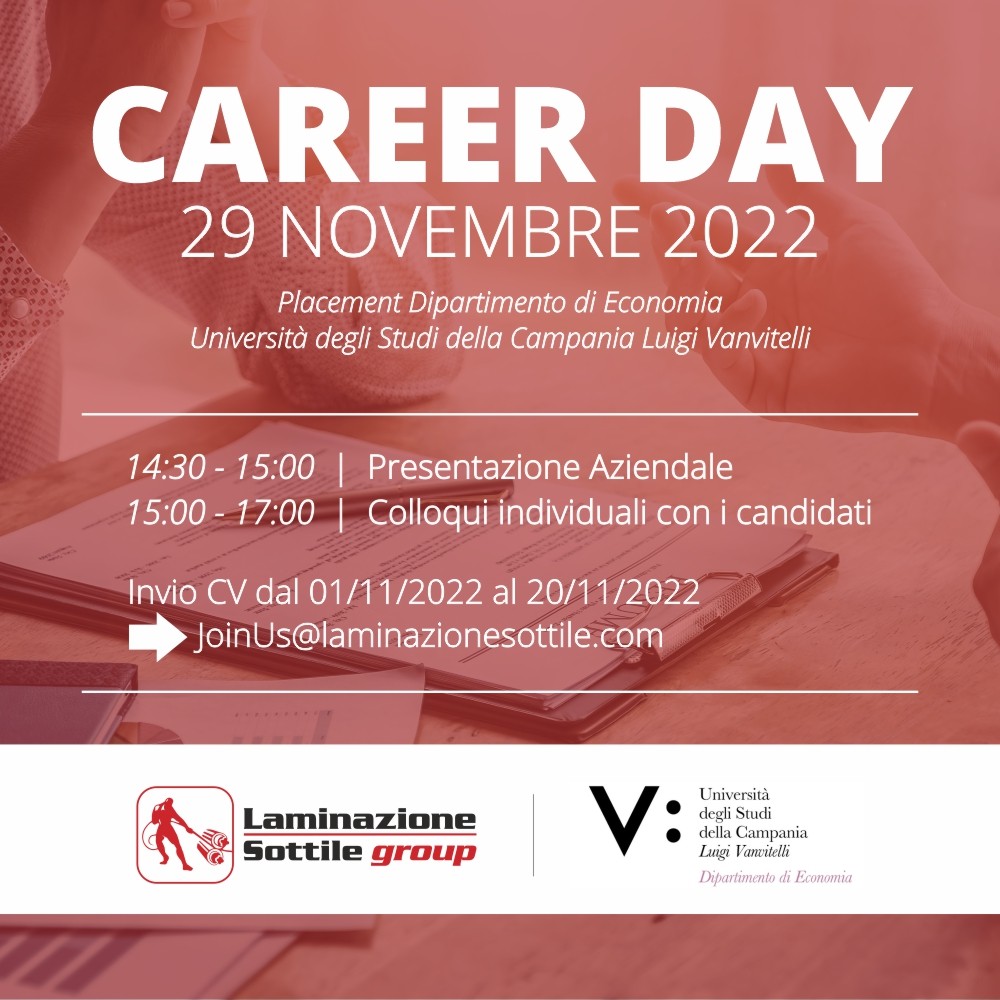 Aula Magna